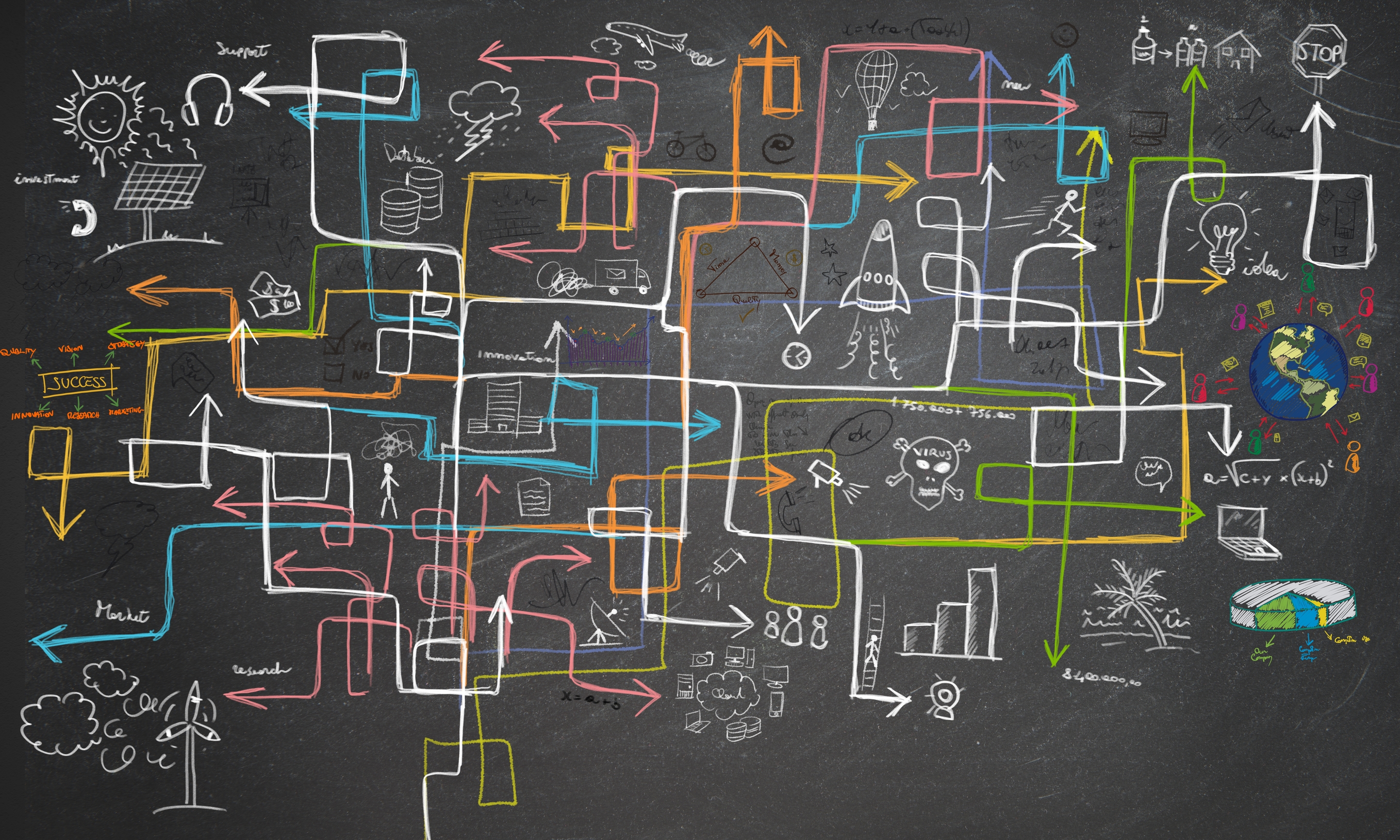 8th Annual career guidance retreatCAREER PATHWAYS EXPERIENCE 2023
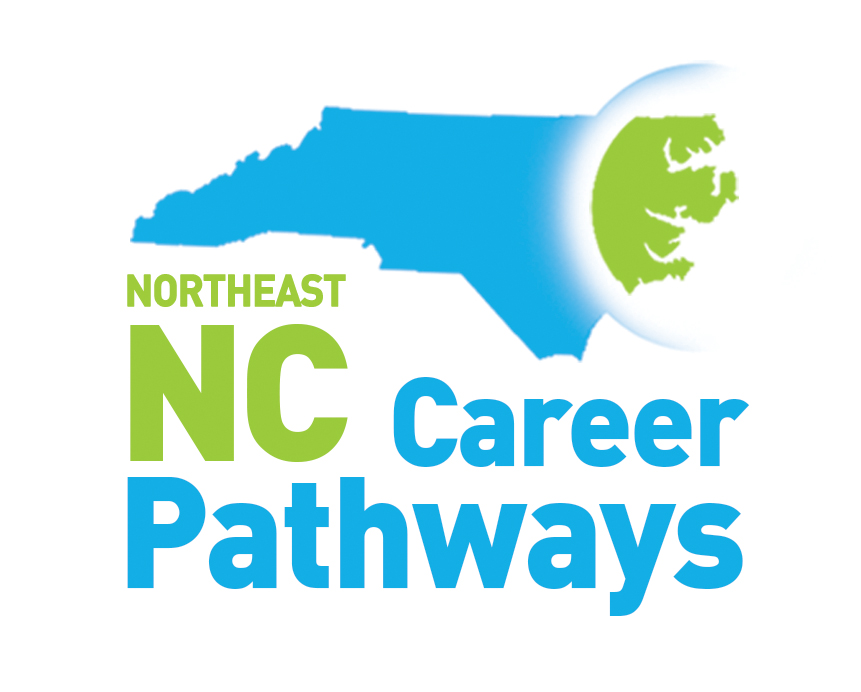 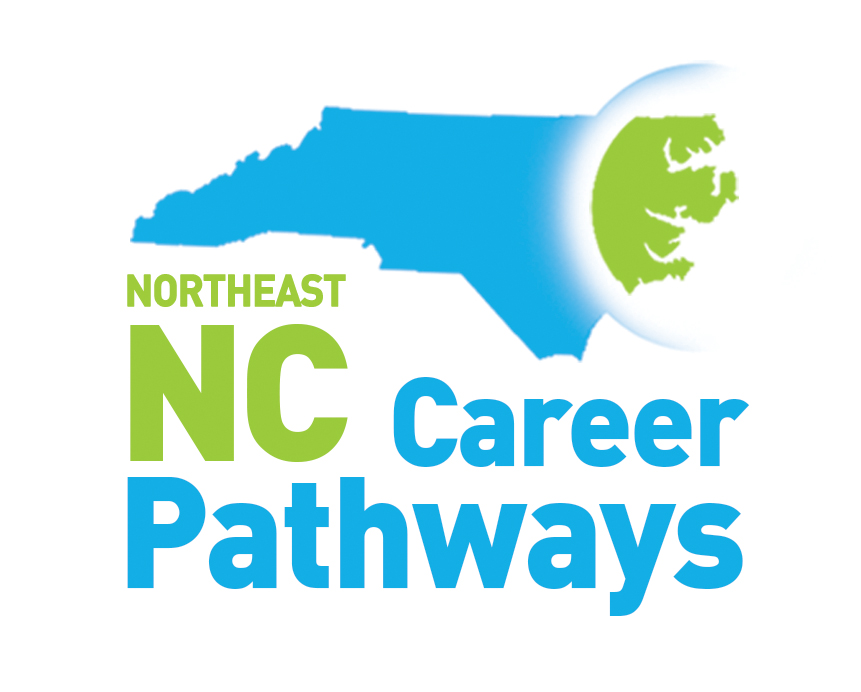 This Photo by Unknown Author is licensed under CC BY-NC
Sponsored by: Northeastern, Rivers East & Turning Point Workforce Boards
MUSIC
CAREER PATHWAYS
an integrated collection of regional and local programs and services connecting youth and adults to the workforce through education and training for highly skilled, sustainable careers in high demand industries.
[Speaker Notes: Career Pathways is a phrase used by a variety of organizations and agencies and is defined at least slightly differently by each of them. This is the definition we agreed upon in the NE.]
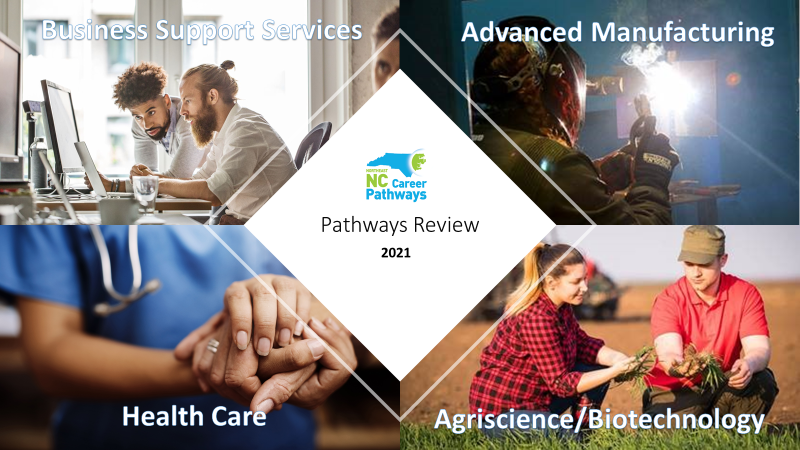 www.nencpathways.org
Advanced Manufacturing Career Path
This career pays around $80,000/yr in our region
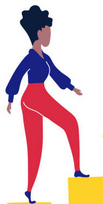 Manufacturers employ 10% of the workforce in NC
This field pays around $25/hr in our region
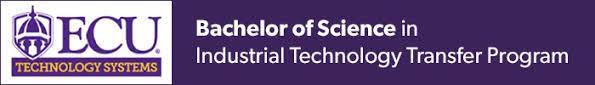 Pre-apprenticeship connects school-based learning with the workplace to integrate core and technical instruction
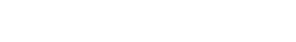 Electrical Engineer
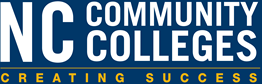 Hired by Local Company
Uses employability and technical skills
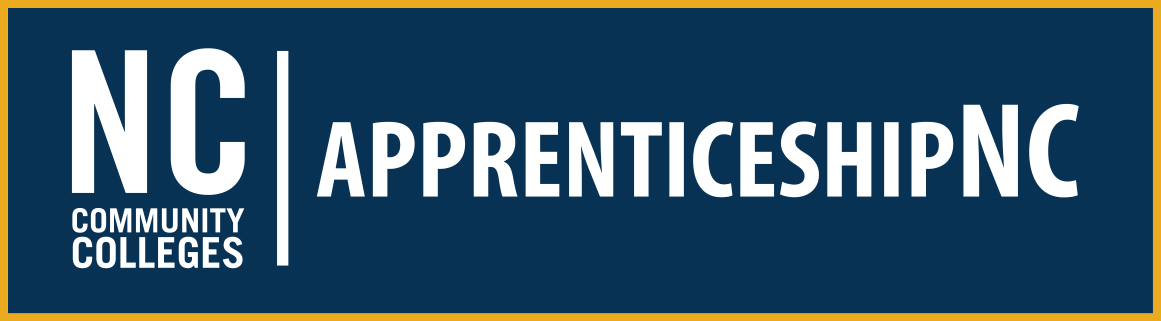 Community College
Full Time + Benefits + Apprenticeship
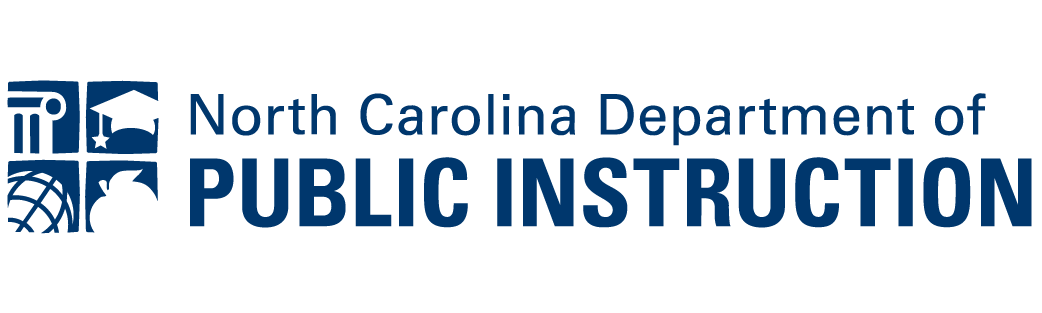 Completes Electrical Engineering Technology Degree
Pre-apprenticeship
Local Manufacturer
High School
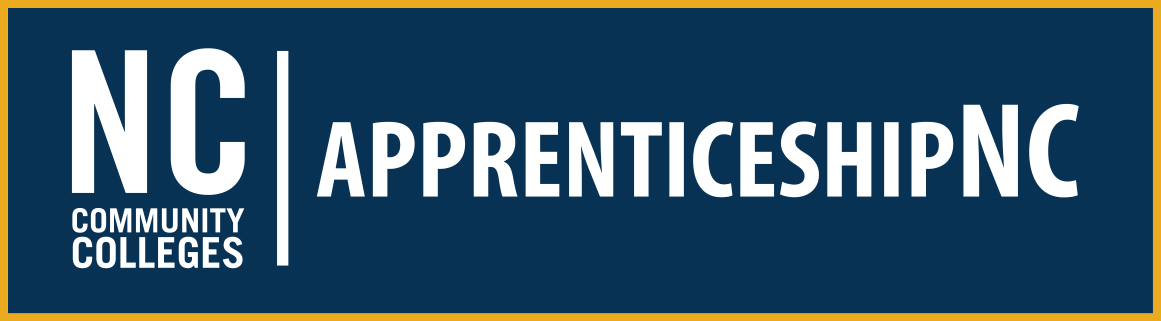 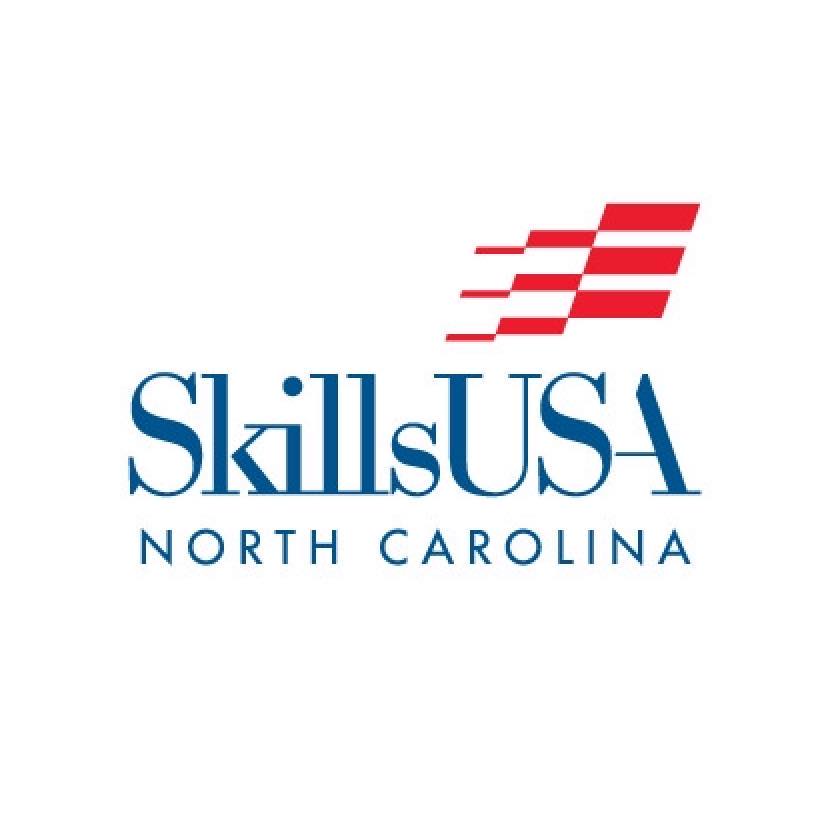 CTE Concentration in STEM
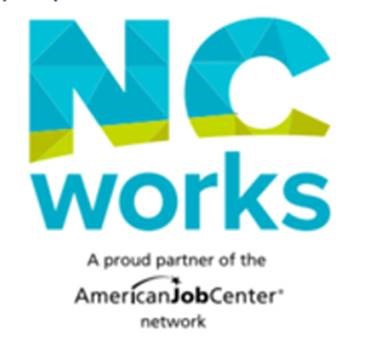 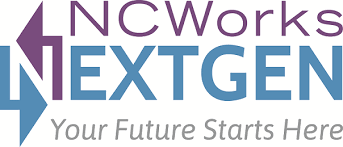 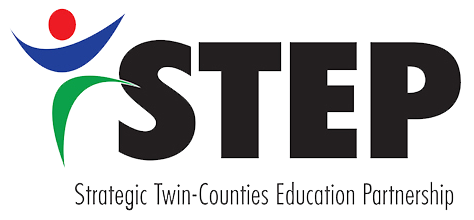 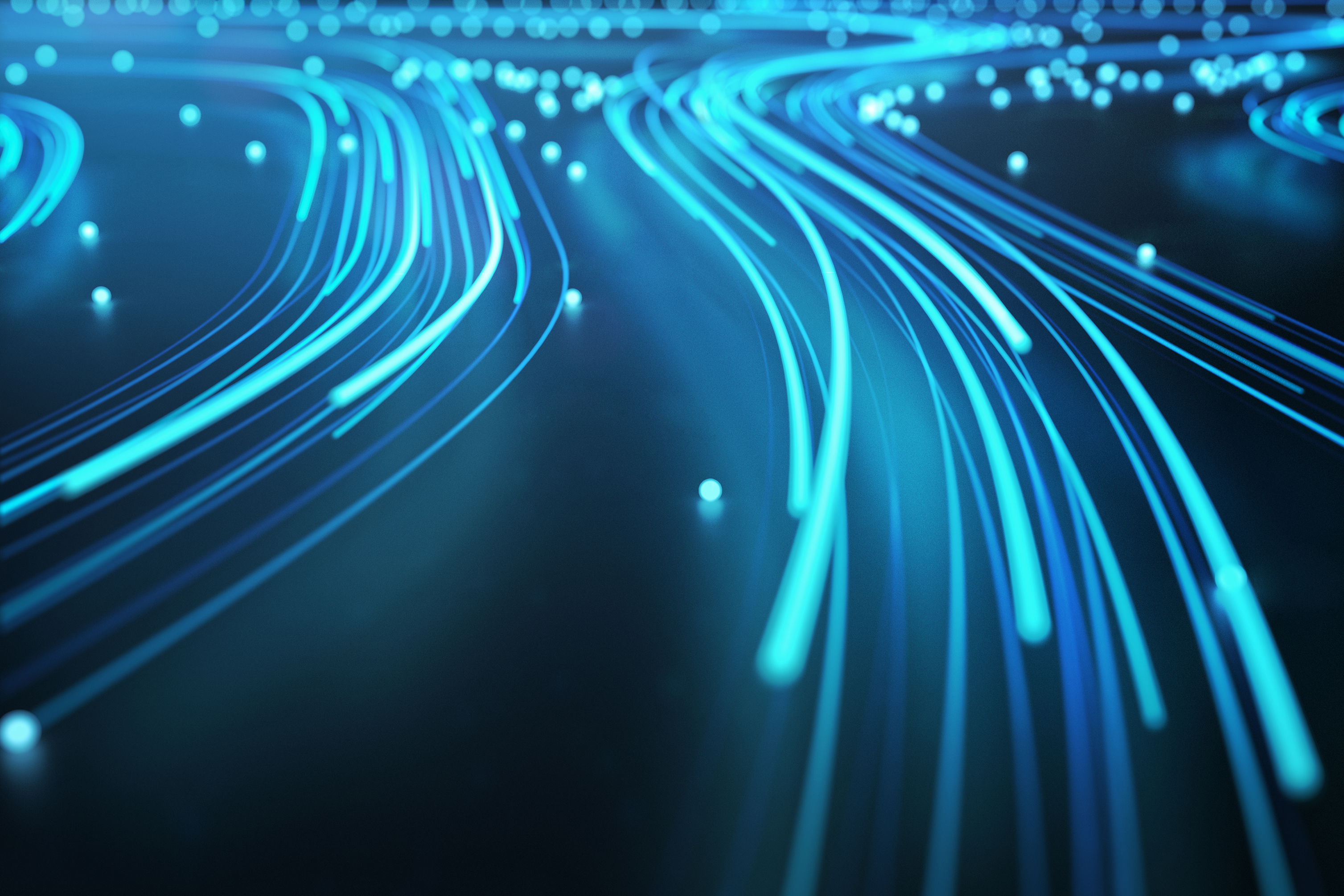 SHARED VOCABULARY
CAREER FOCUSED
CAREER DEVELOPMENT
PARTNERSHIPS
RESOURCES
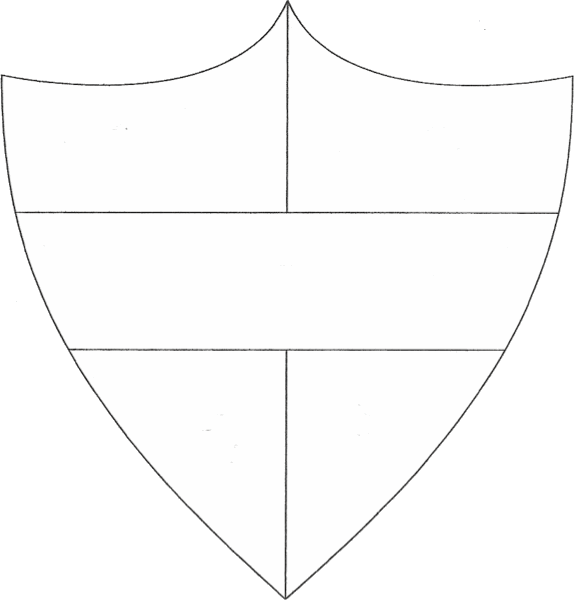 In the five sections of the shield, draw a picture in response to one of these five questions:

What do you do at work?
How do you like to spend your spare time?
What is something you think you are very good at?
What is something you think your colleagues don't know about you?
What is one of your personal values?
TIMER
MUSIC
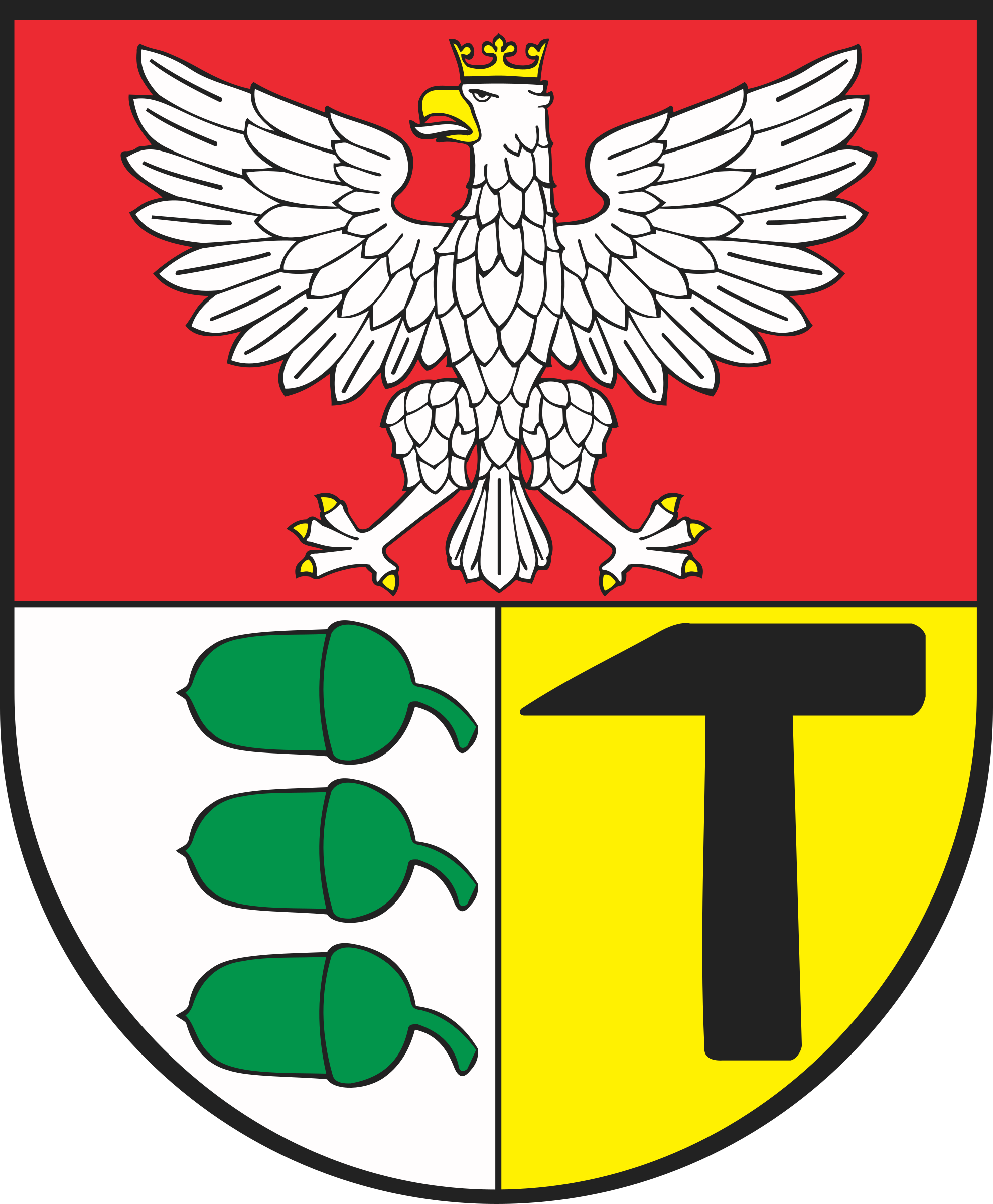 10 minutes ~  complete Coat of Arms, artistic ability doesn’t matter
Exchange Coat of Arms with someone at your table.
Spend 3 minutes interpreting the Coat of Arms. Owner should not provide hints unless interpreter is LOST.
Switch so that other participant now interprets (3 minutes)
Now take 2 minutes each to introduce the person whose Coat of Arms you interpreted to the table.
Stackable Credentials
Employability Skills
Career Pathways
Career Ladder
Work-Based Learning
Transferable Skills
Labor Market Information (LMI)
Secondary Education
Post-Secondary Education
Community College
University
Associate Degree
Bachelor’s degree
Graduate degree
Certificate
Credential
Diploma
Internship
Apprenticeship
On-the-Job Training (OJT)
Job Shadowing
Suitability
[Speaker Notes: Importance of Shared Vocabulary]
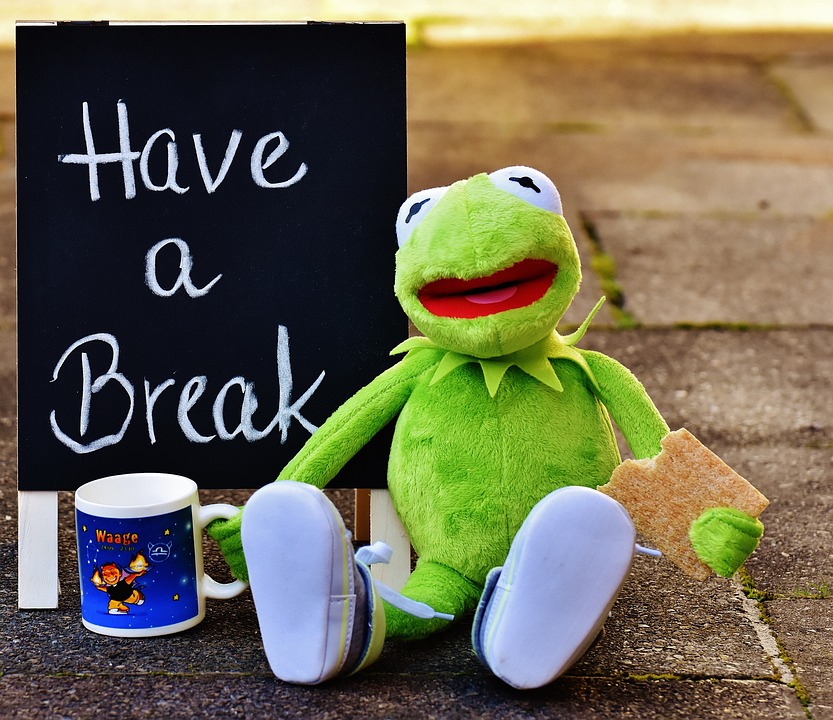 TIMER
MUSIC
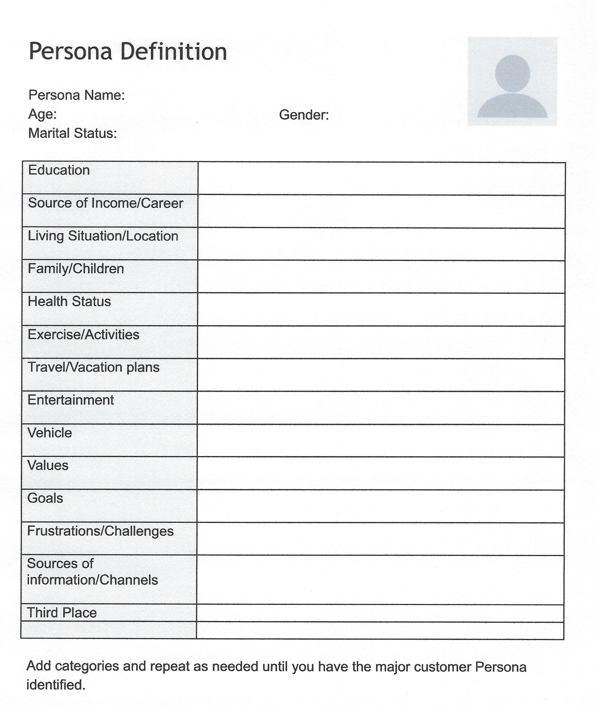 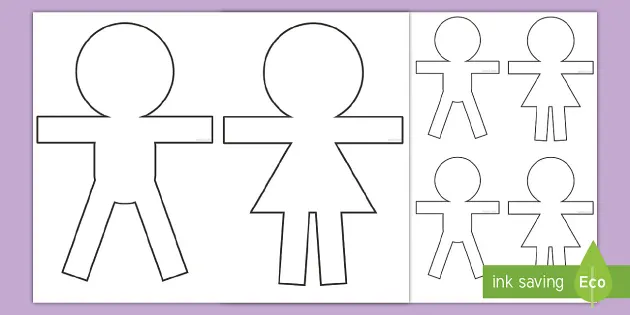 [Speaker Notes: Persona workshop]
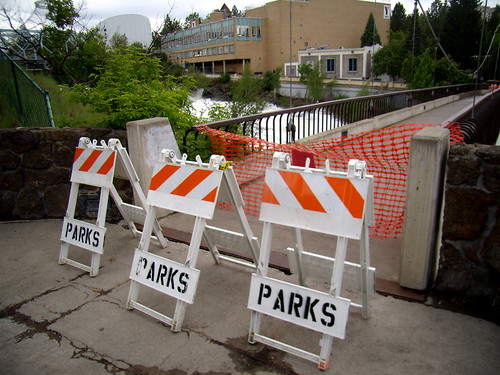 What kind of barriers 
might people 
face when thinking 
about their career goals?
[Speaker Notes: barriers]
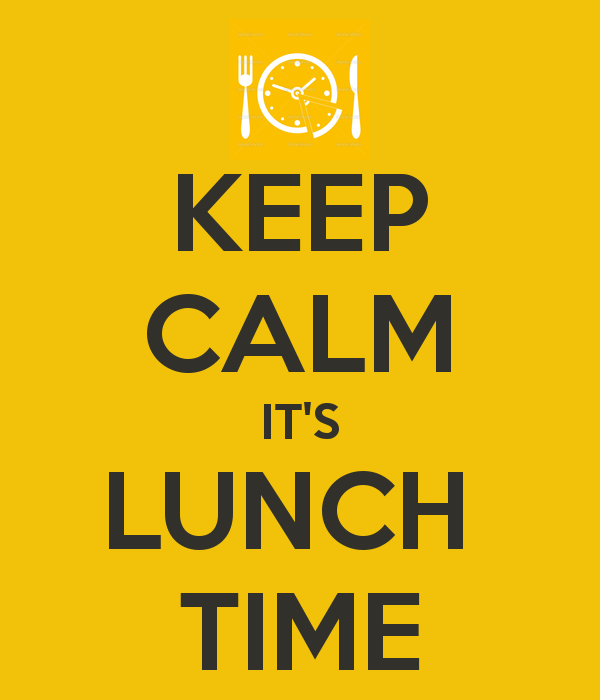 Work on Resources
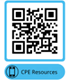 Networking
TIMER
MUSIC
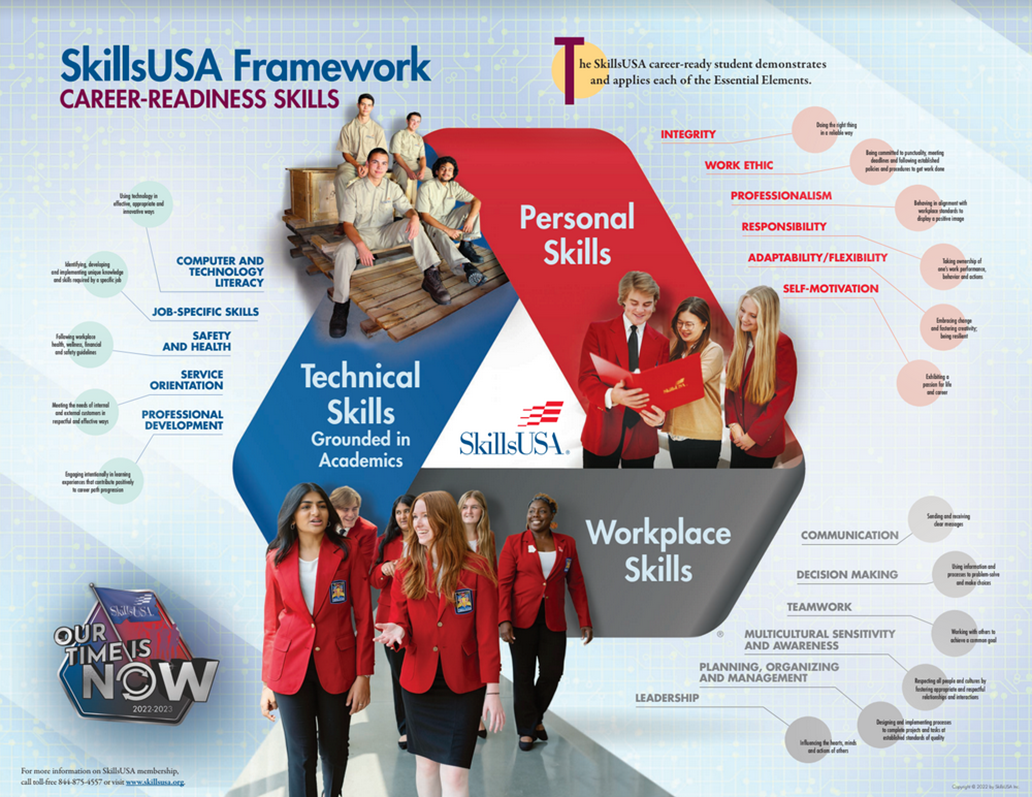 NENC CAREER PATHWAYS PARTNERSHIP IS PROUD TO ENDORSE SKILLSUSA EMPLOYABILITY FRAMEWORK TO PROMOTE A SHARED VOCABULARY AND WITH AN EMPHASIS ON CAREER READINESS
[Speaker Notes: SkillsUSA activity]
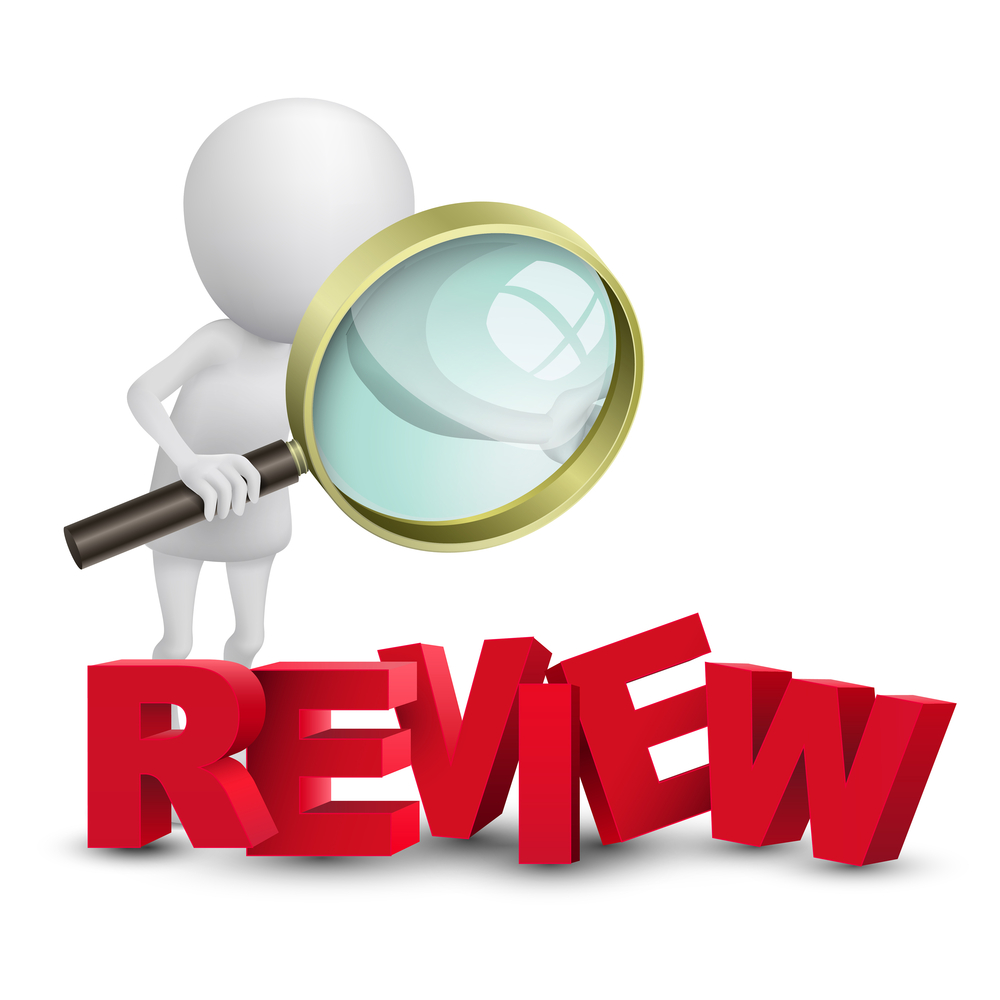 This Photo by Unknown Author is licensed under CC BY-SA
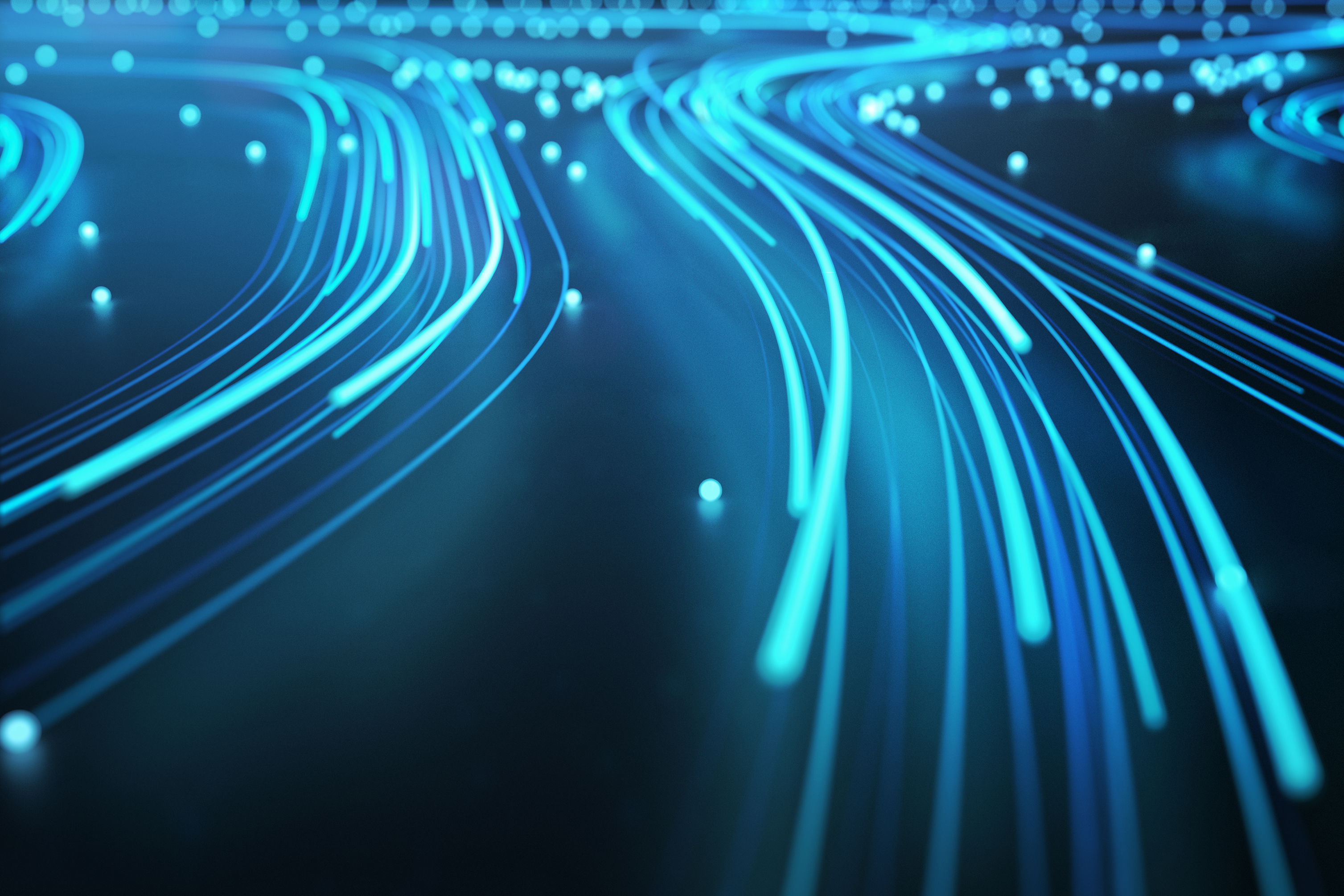 SHARED VOCABULARY
CAREER FOCUSED
CAREER DEVELOPMENT
PARTNERSHIPS
RESOURCES
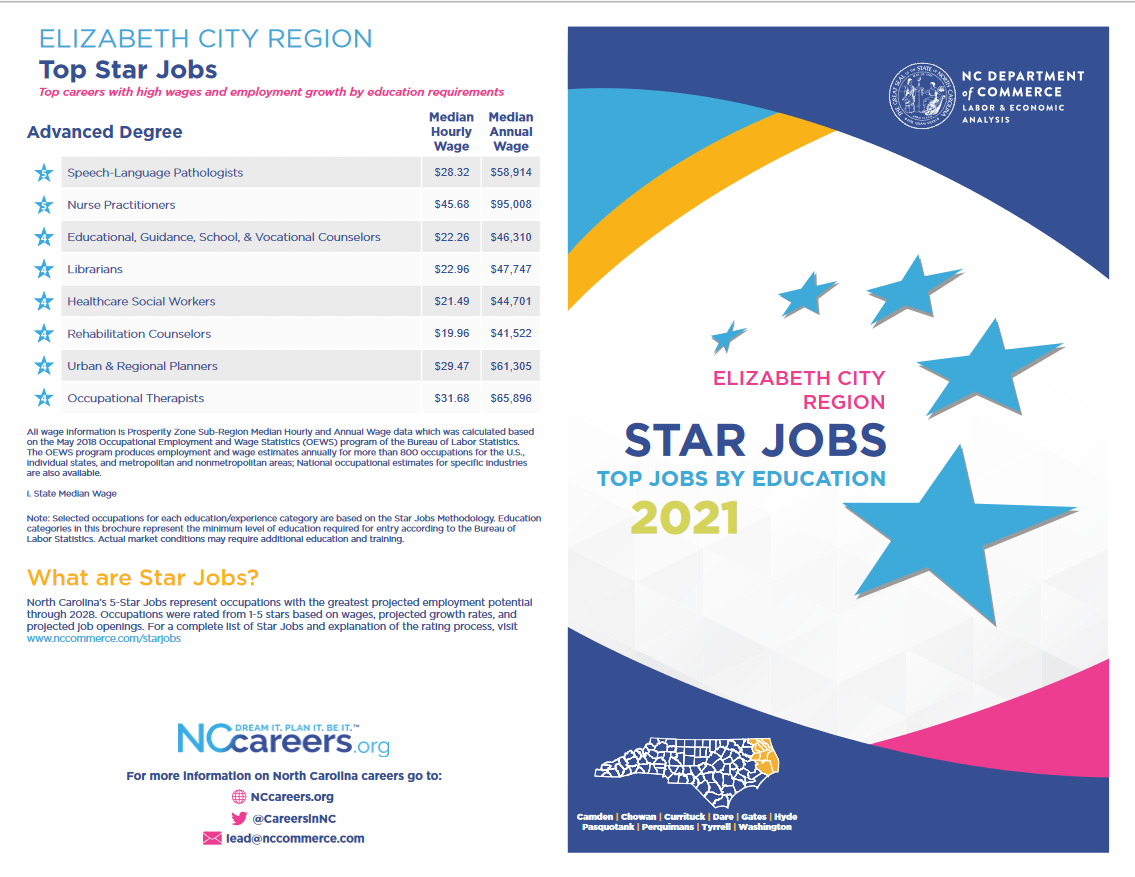 LABOR
 MARKET 
INFORMATION
www.nccareers.org
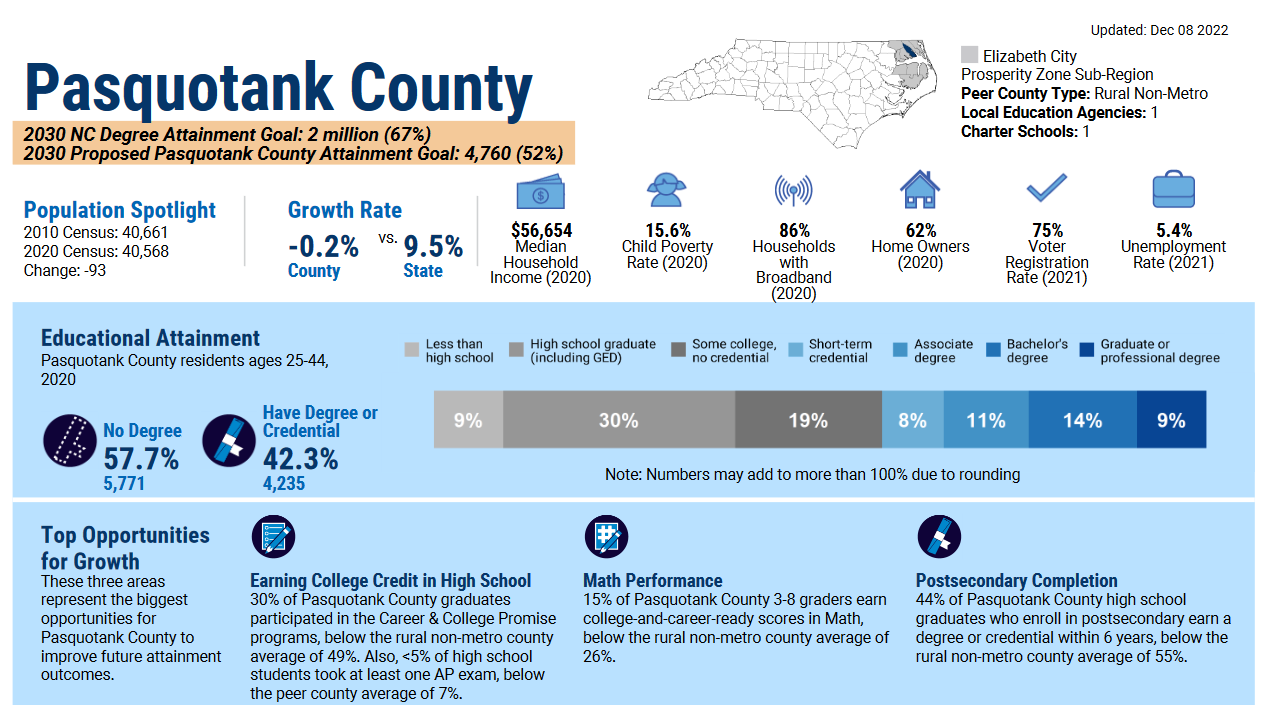 https://dashboard.myfuturenc.org/
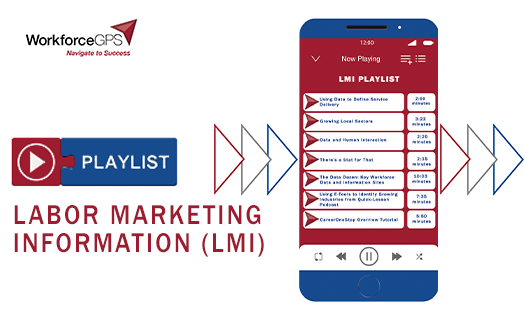 Contact your local 
Workforce Development Board
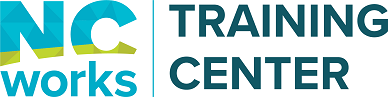 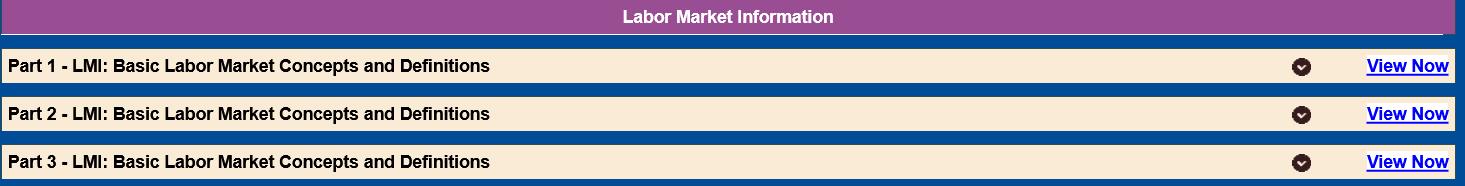 [Speaker Notes: Other ways to understand LMI, which can help you focus on high-demand career fields in your area, is to complete some training.]
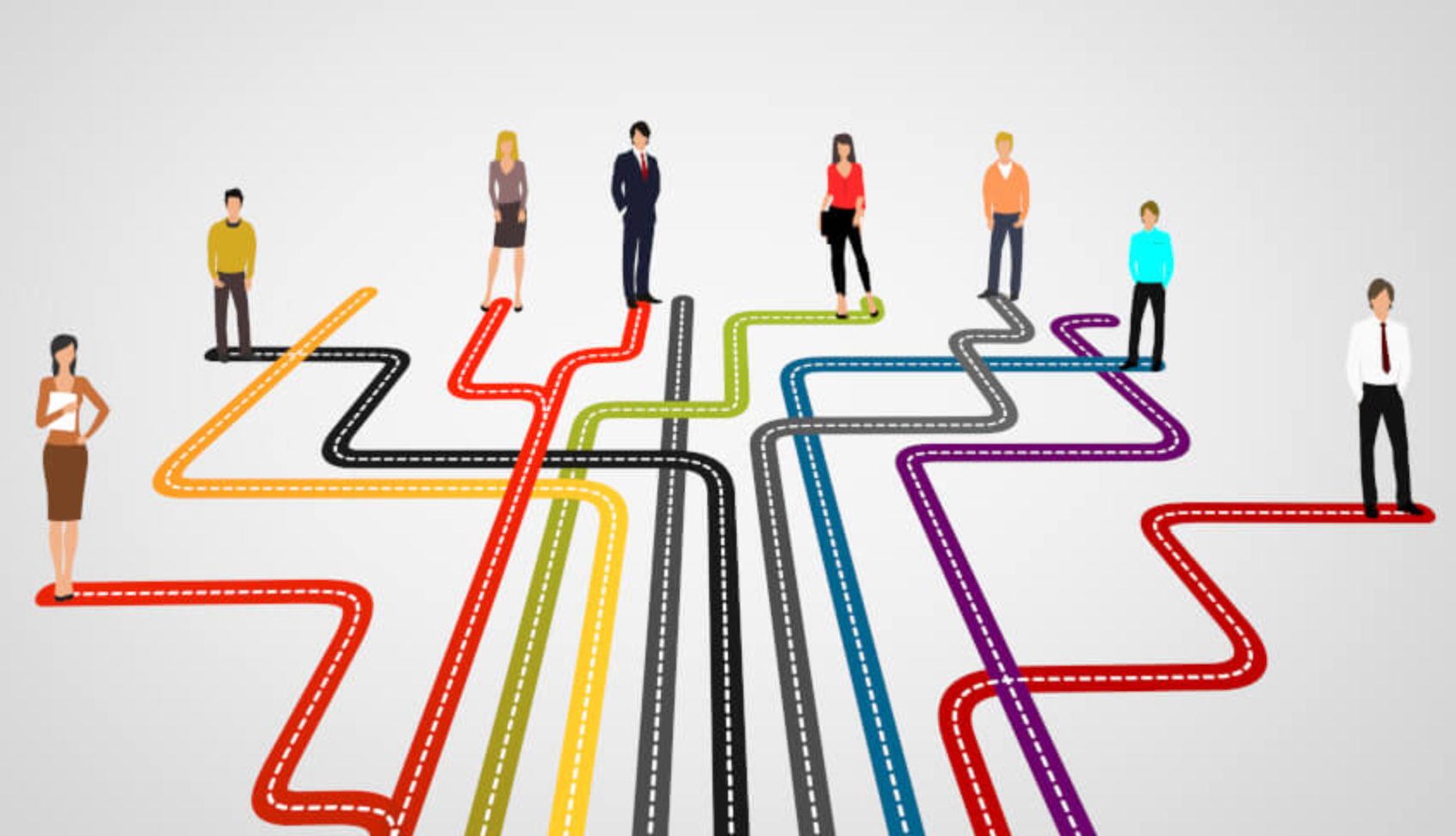 an integrated collection of regional and local programs and services connecting youth and adults to the workforce through education and training for highly skilled, sustainable careers in high demand industries.
CAREER 
PATHWAYS
This Photo by Unknown Author is licensed under CC BY-NC-ND
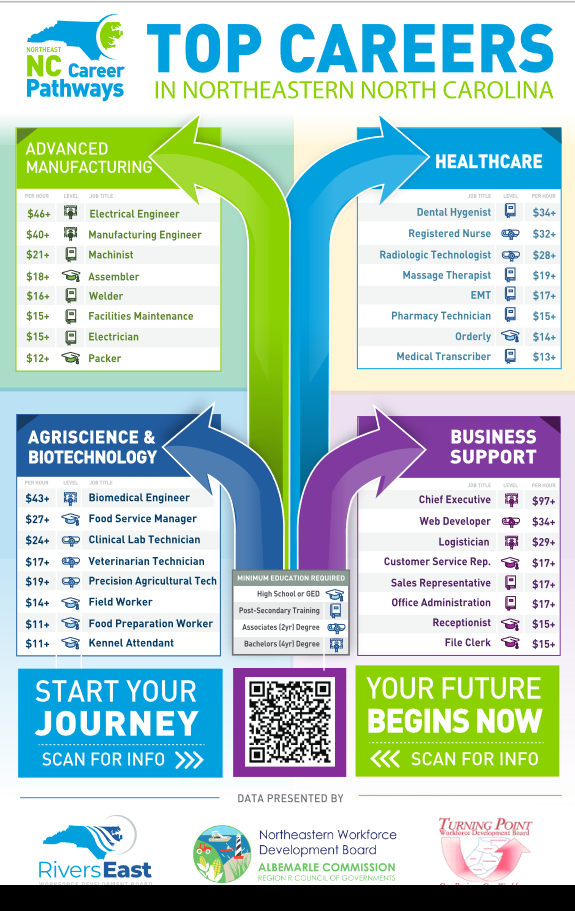 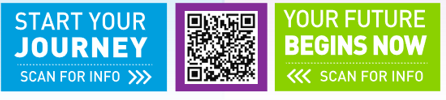 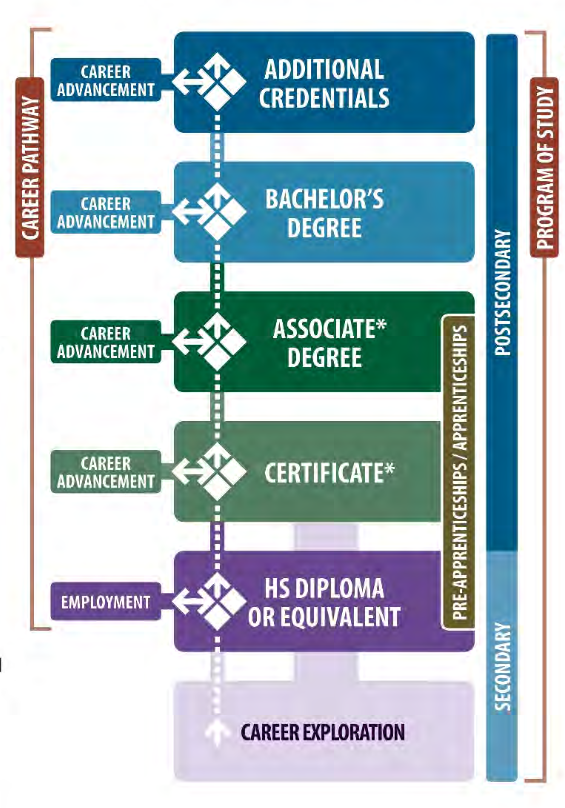 STACKABLE
CREDENTIALS
part of a sequence of credentials that can be accumulated over time to build up an individuals’qualifications
CTE Certificate
[Speaker Notes: https://www.google.com/url?sa=i&url=https%3A%2F%2Fdenisempls.org%2F2019%2F04%2F05%2Fstackable-credentials%2F&psig=AOvVaw39Ujwbxe_SE0EqTsQ7jg95&ust=1692197729789000&source=images&cd=vfe&opi=89978449&ved=0CBEQjhxqFwoTCKCrxff13oADFQAAAAAdAAAAABAE]
RESOURCE: Turning Point WDB YouTube Channel https://www.youtube.com/channel/UCk1FK8v9NENeWcsp_BceRlQ
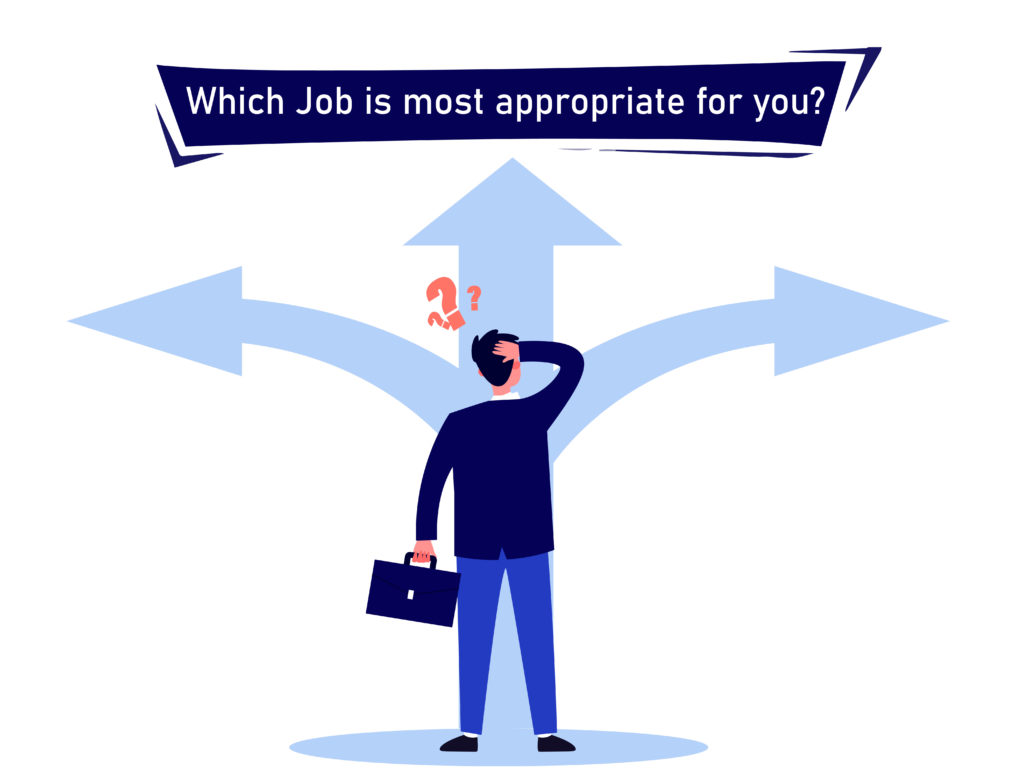 SUITABILITY
THINGS TO CONSIDER
Interests
Skills
Values
Work Environment
Company Culture
Your goals vs Company goals
Work-Life Balance
Salary & Benefits
Co-Workers (longevity, wage transparency, etc.)
Opportunities for growth
Agriscience Career Path
Opportunities are endless…
Assistance is often free, many resources available
Vet Techs in NC make around $35,000/yr
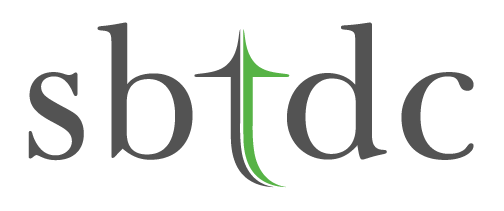 Nonfarm animal caretakers make about $24,000/yr
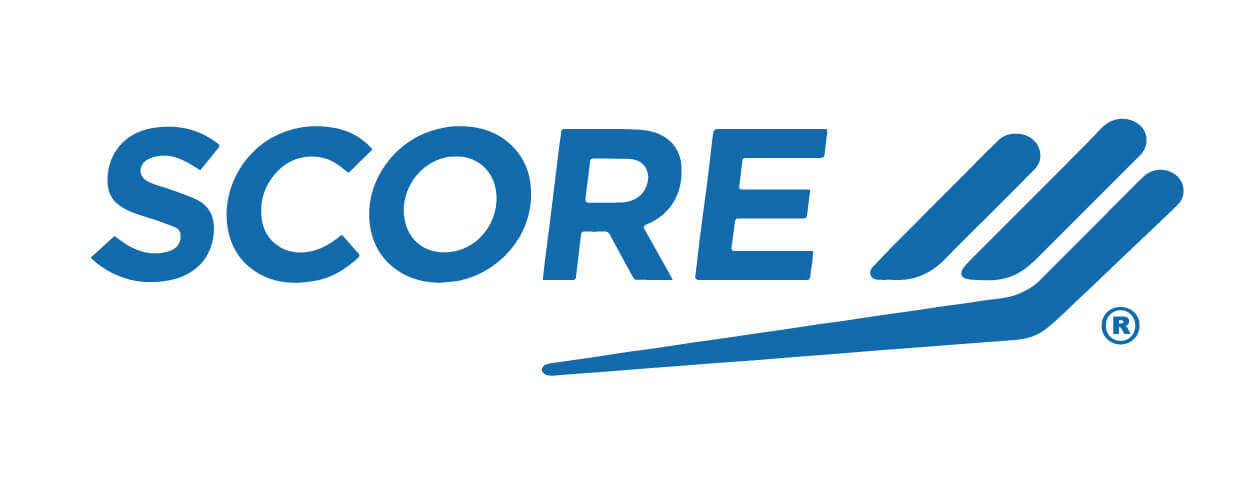 Small Business Owner
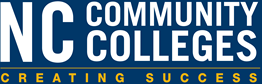 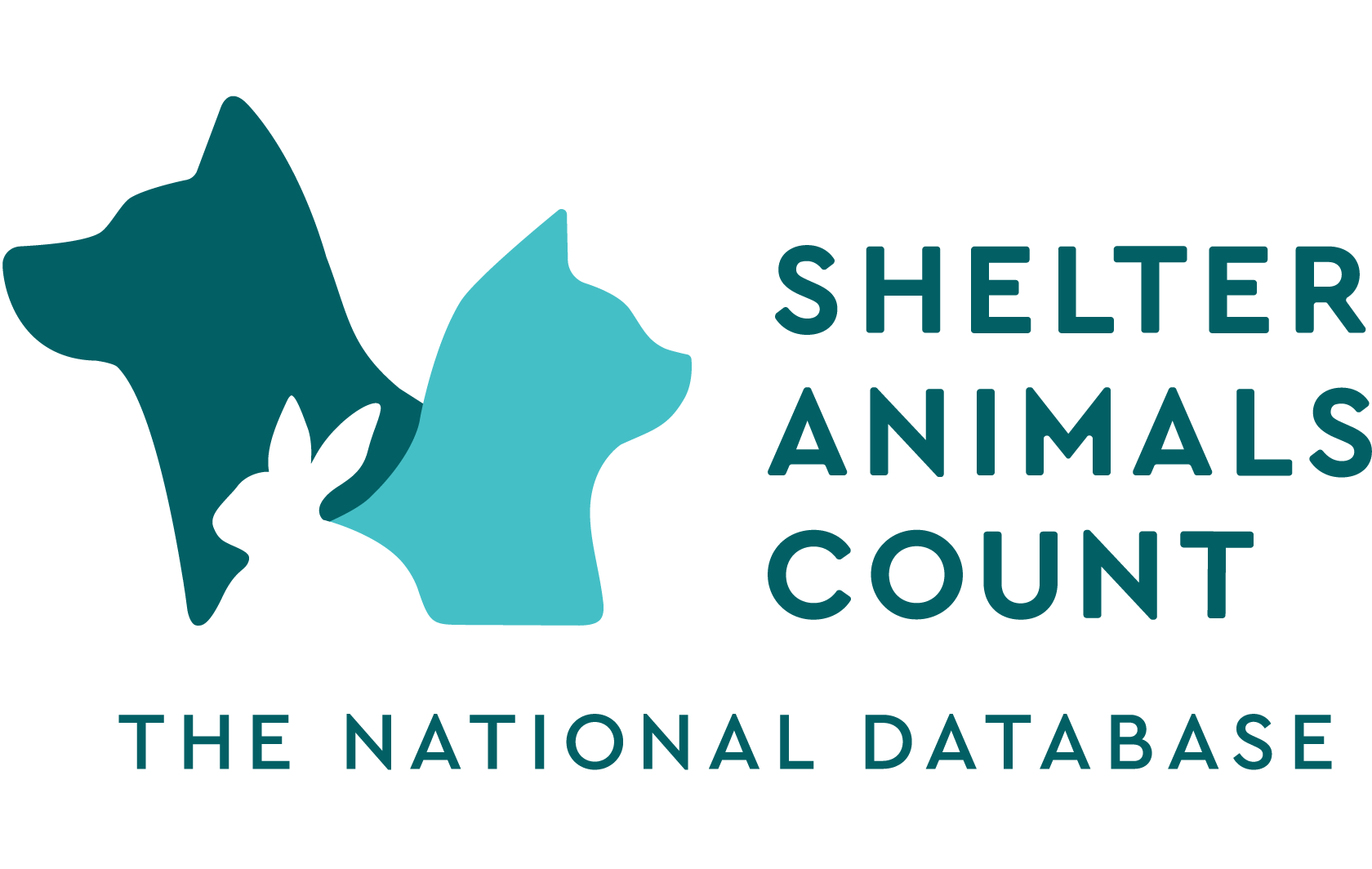 Entrepreneurship
Opens mobile grooming business
Attends events and takes classes, gets a mentor
Community College
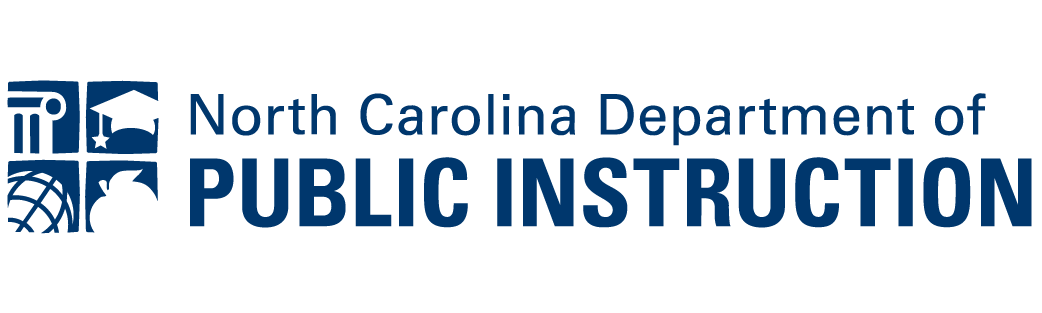 Animal Lover
Completes Vet Tech Program
Works for local animal shelter
High School
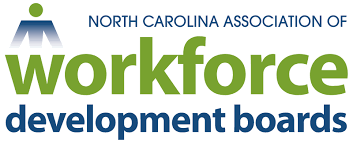 CTE Concentration in Agriculture
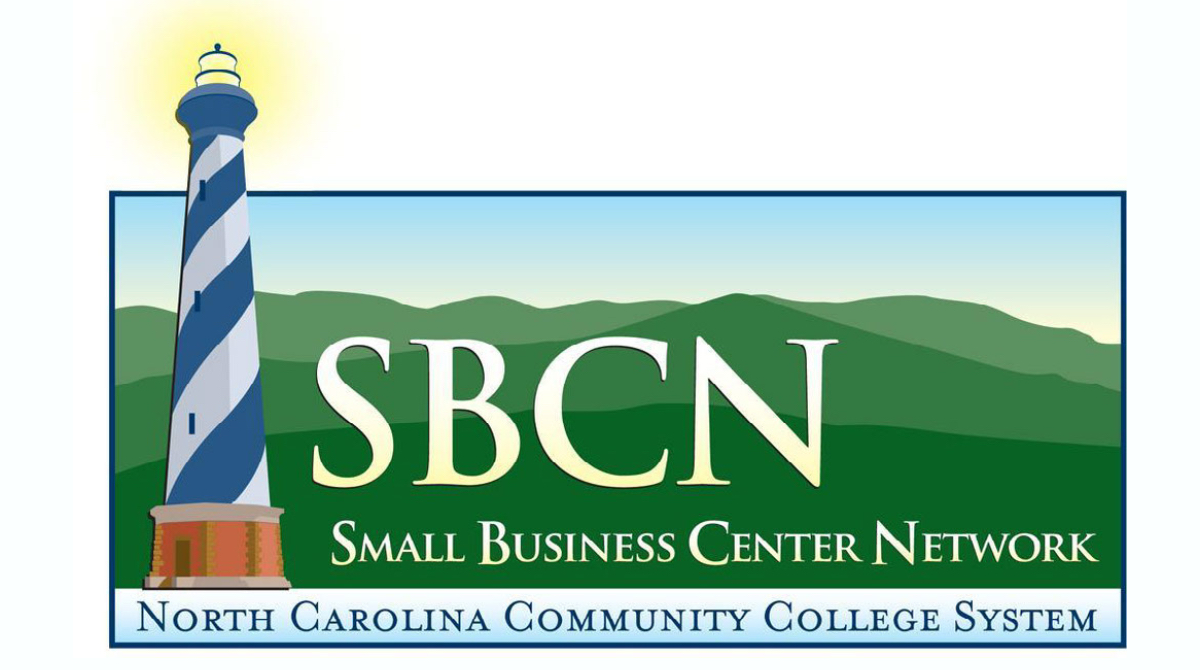 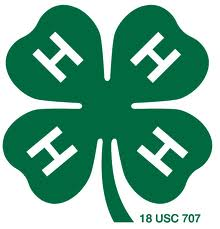 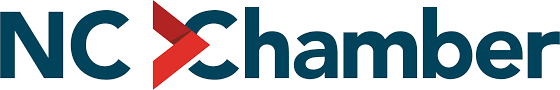 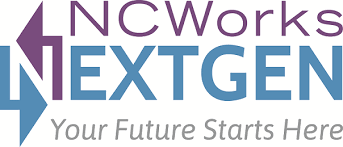 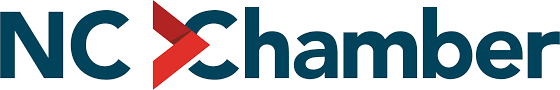 [Speaker Notes: Where was LMI used, or where could it be used in this scenario?
How does this example connect to career pathways?
How is this an example of utilizing stackable credentials?
How was suitability determined in this situation?
What resources did John use? What other resources could have been utilized?]
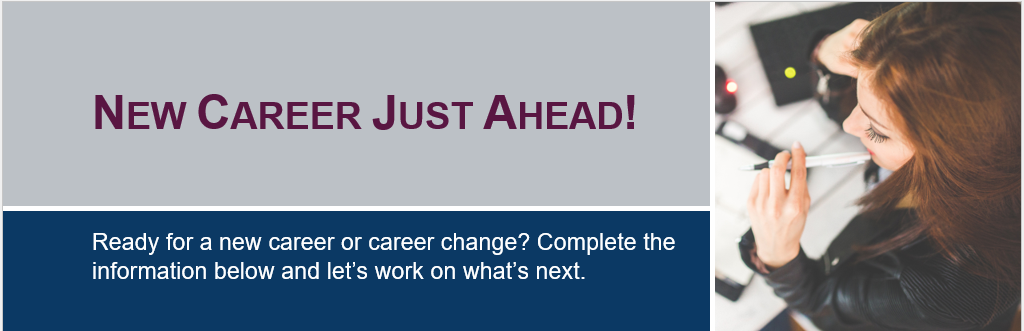 MUSIC
TIMER
How did you find success
 for your person?
SHOW & TELL US ABOUT YOUR PERSON IN 5 (OR 6) SENTENCES
Who are they?
What barriers did they face?
What resources did you find to help them?
What career path did they choose & why? 
What was the plan that helped them find success?

BONUS QUESTION:  Anything you didn’t share already that is important for the group
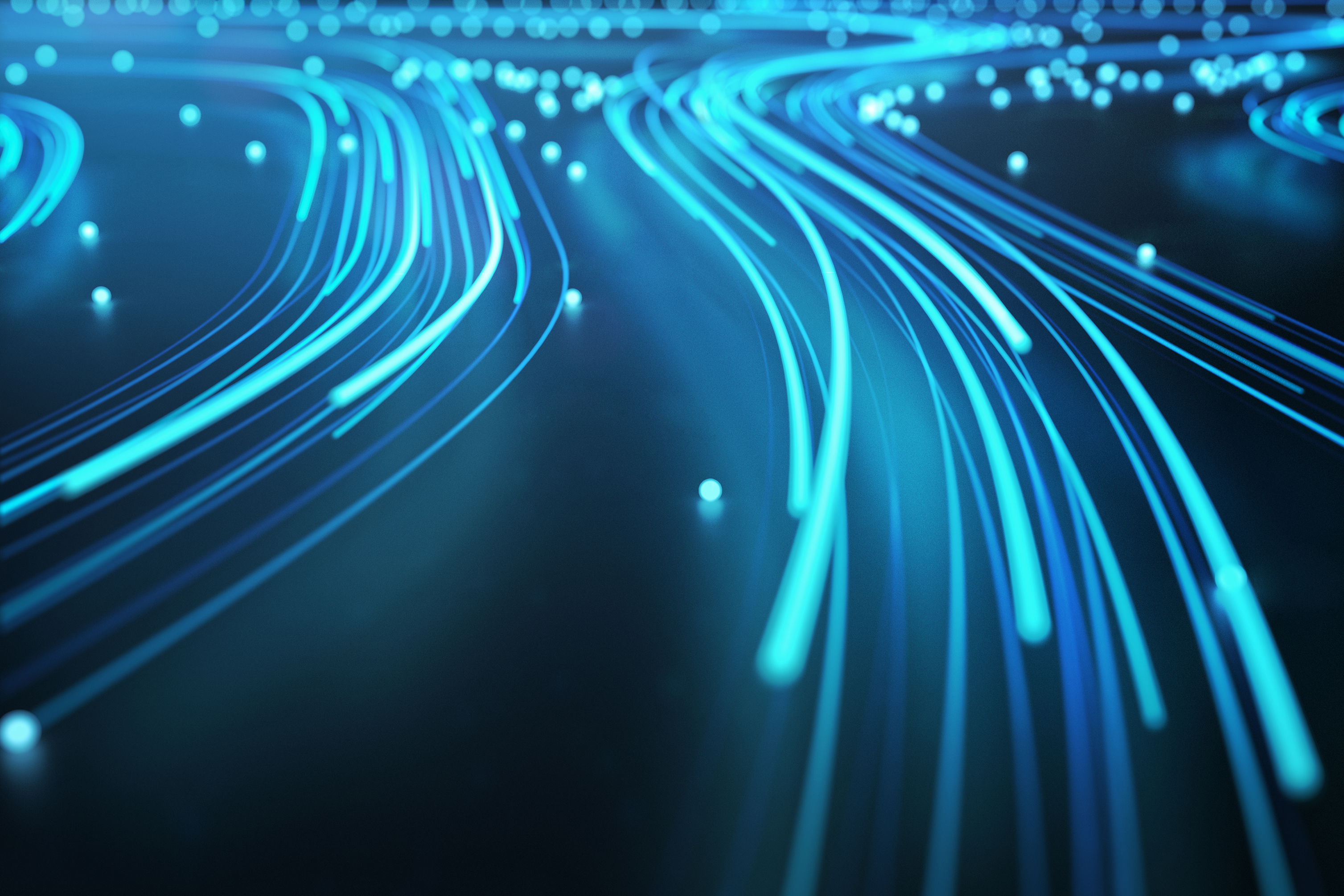 SHARED VOCABULARY
CAREER FOCUSED
CAREER DEVELOPMENT
PARTNERSHIPS
RESOURCES
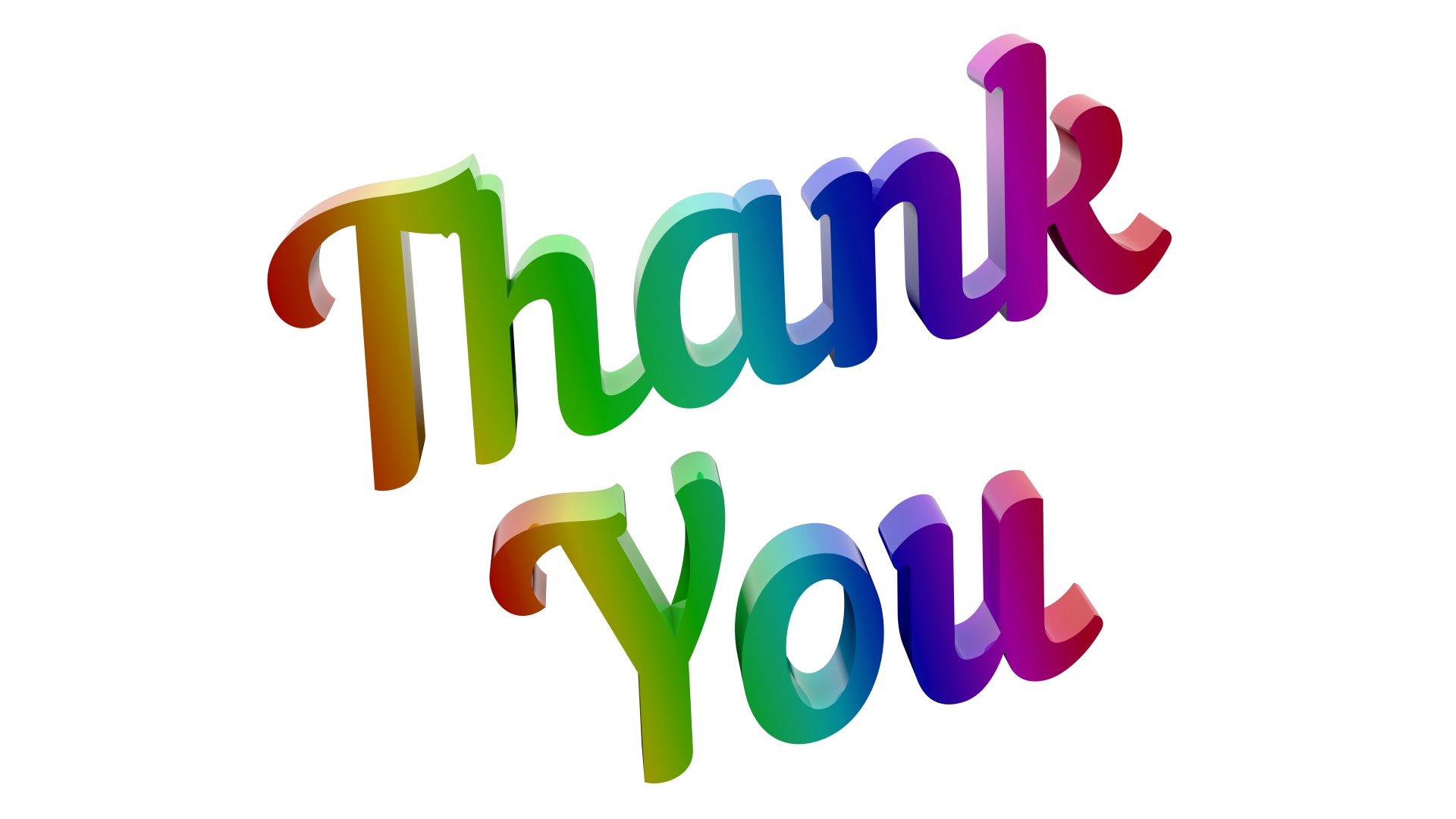 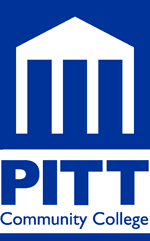 Event Planning Team

Annette Barnes (NWDB)
Brandi Bragg (NENC CP)
Duna Long  (TPWDB)
Laurie Weston (REWDB)
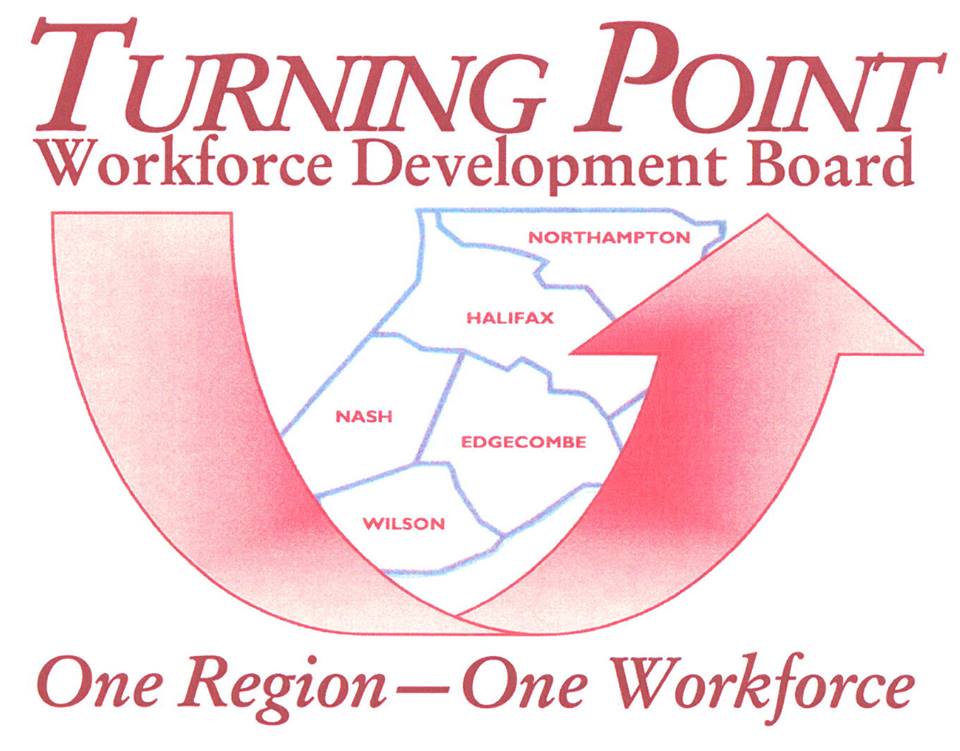 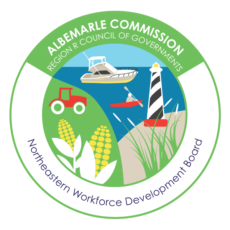 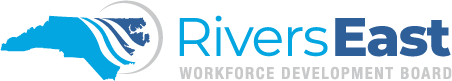 [Speaker Notes: PCC
WDBs
Annette, Duna, Laurie]
Please share your thoughts!
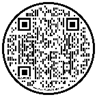 Thank you for your participation!